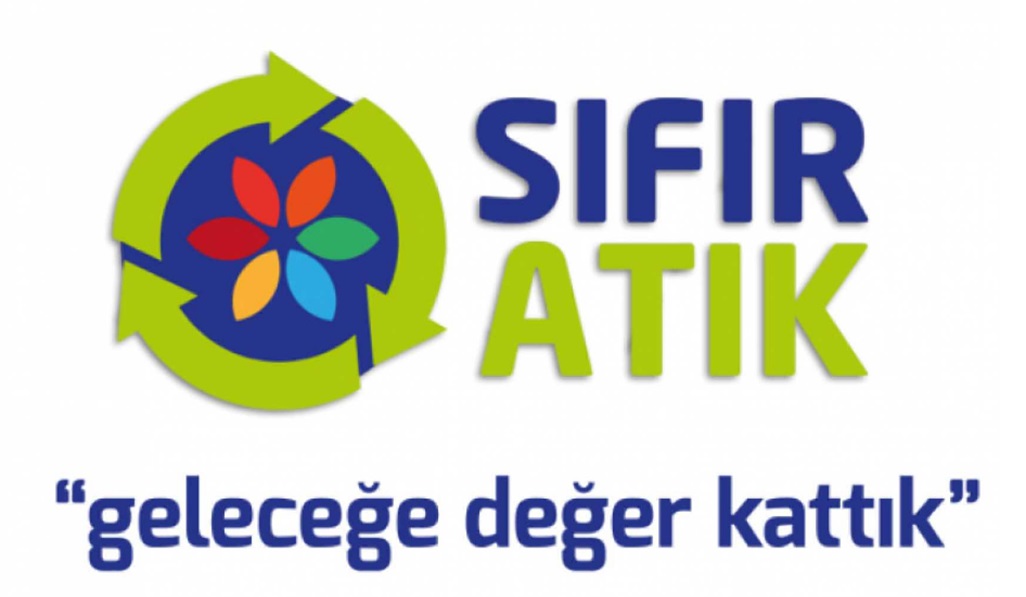 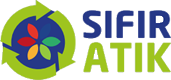 ENTEGRE ÇEVRE BİLGİ SİSTEMİ  TESİS/ŞUBE DEVİR BAŞVURUSU
Entegre Çevre Bilgi Sisteminde Tesis/Şube Devir Başvurusu Nasıl Yapılır ?
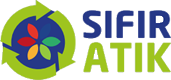 https://ecbs.cevre.gov.tr/ Adresinde ilk kayıt olunan E-Devlet şifremiz ile giriş yapıyoruz
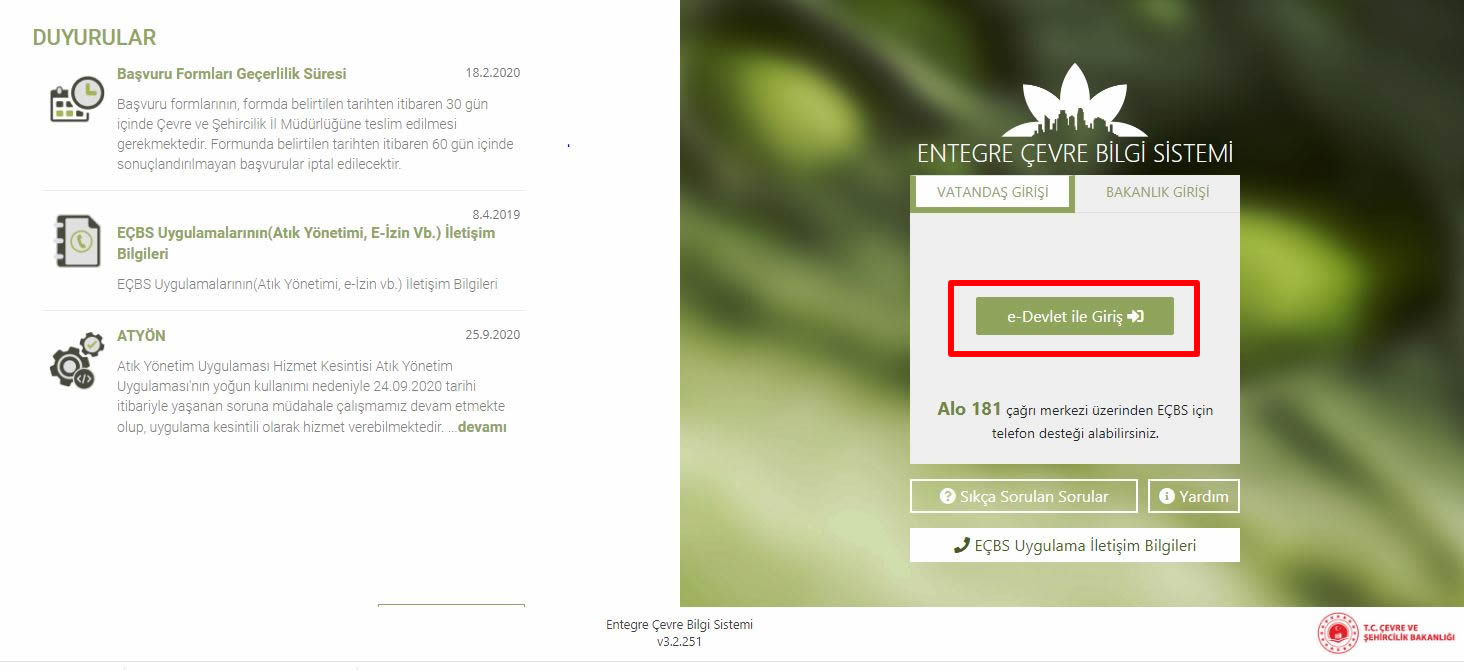 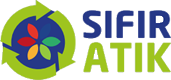 1. Giriş yaptıktan sonra Hesap ( Firma, Kurum ) sayfasına girilir.
2. Yetkili Değişiklik Başvurusu" tuşuna tıklanır.
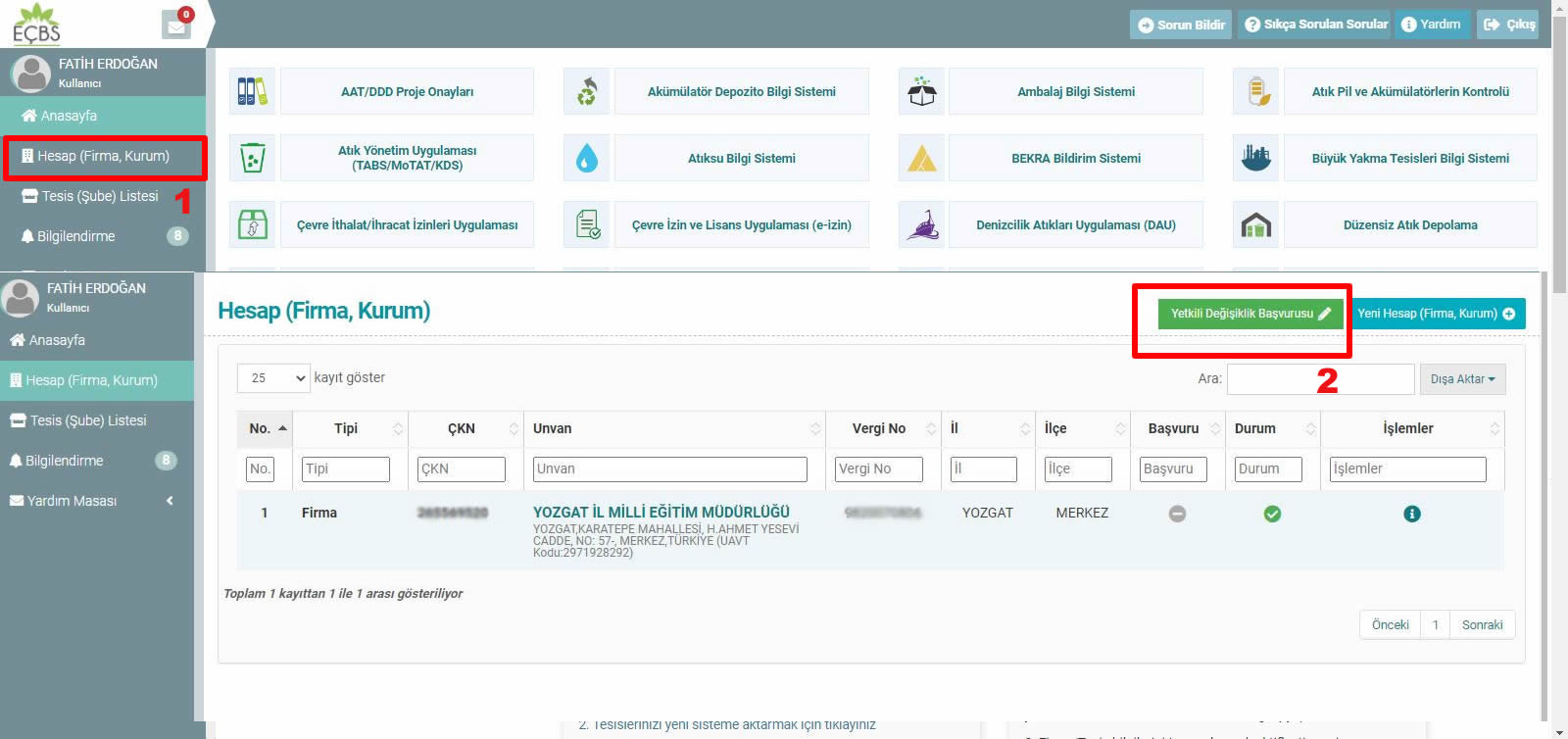 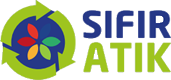 1. Tesisin/Şubenin devir edileceği Hesabın(Firma/Kurum) vergi numarası yazılır.
2. Başvuruyu yapan kişinin bahse konu tesis/şube için işlem yapmaya yetkili olduğunu gösterir belge yüklenir.
3. Gerekli durumlarda üç adete kadar ek belge yüklenebilir.
4. " İl Müdürlüğüne Dilekçe İle Gönder" tuşu ile başvuru formu oluşturulur.
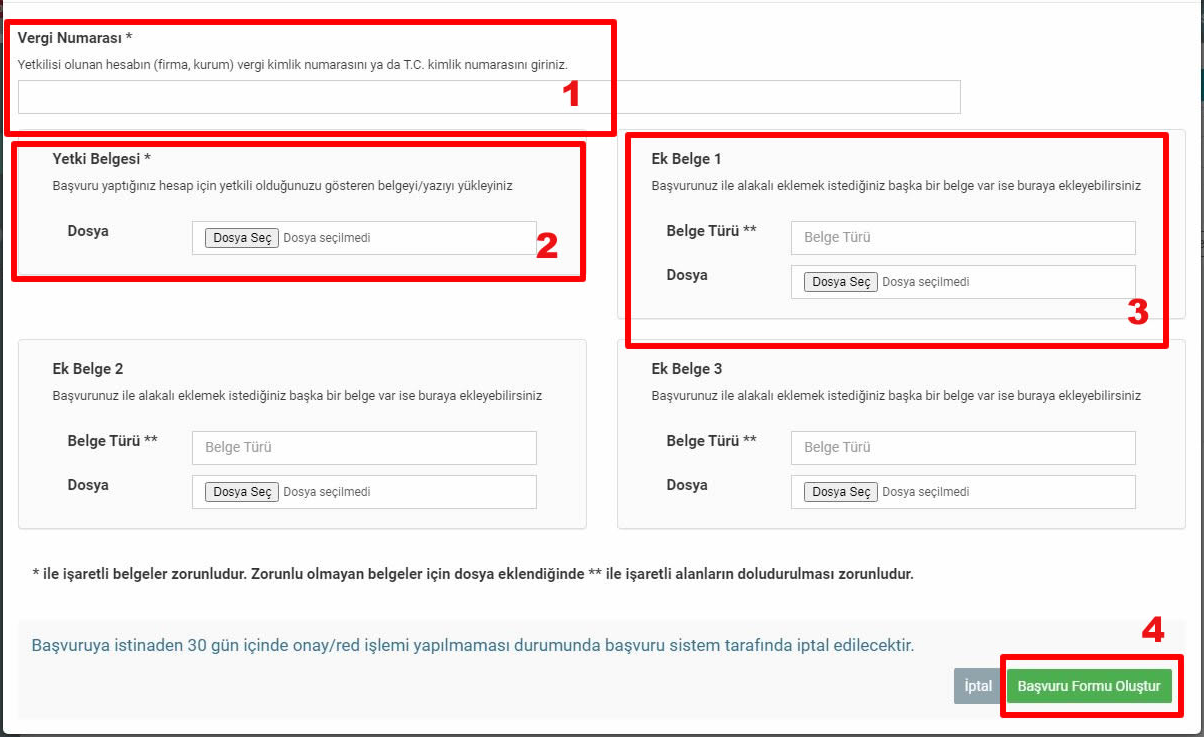 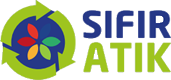 Başvuru Formu Yazdırma
1. Yazdır tuşu ile başvuru formu yazdırılır.
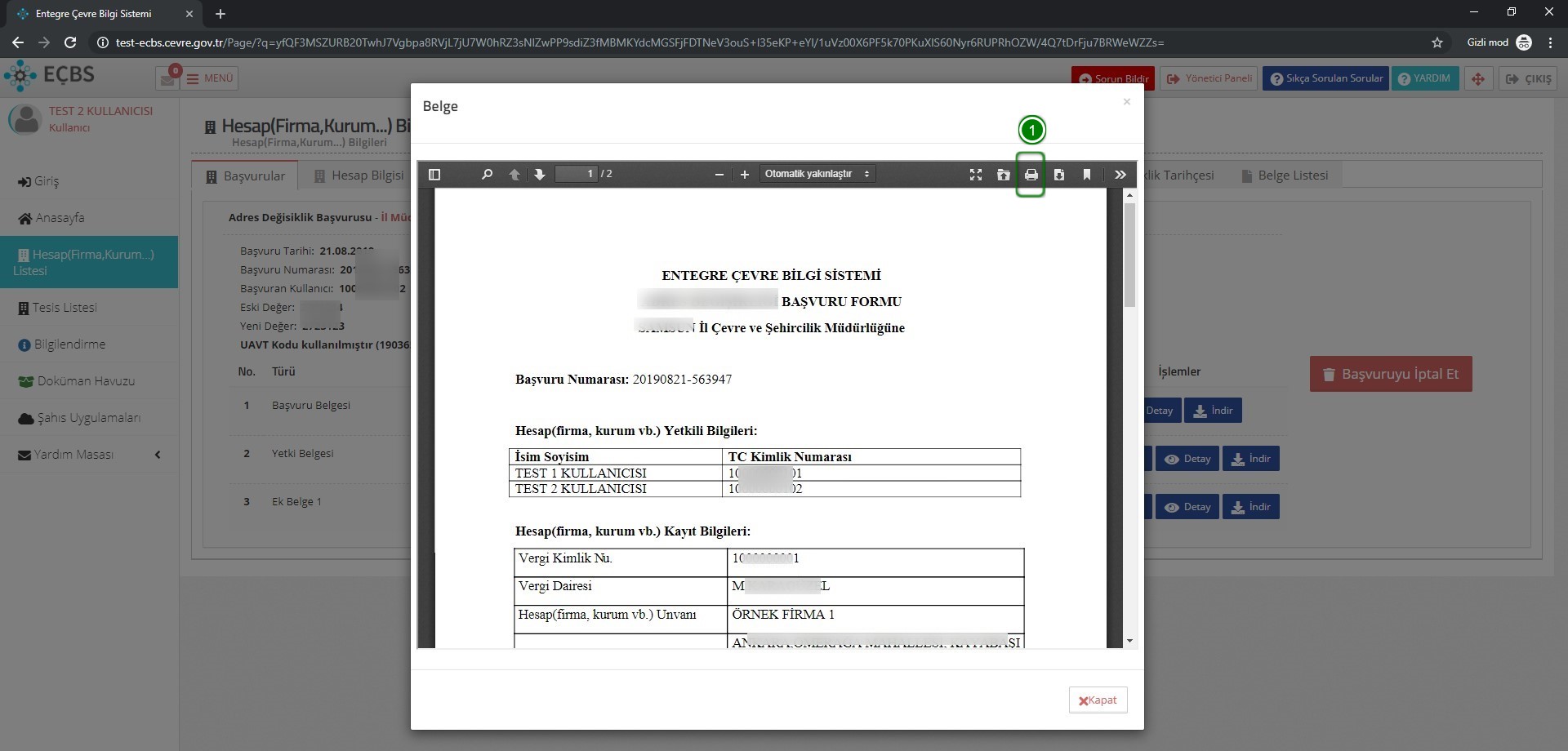 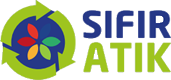 1. Hedef listesinden yazıcı seçilir.
2. "Yazdır" tuşu ile başvuru formu yazdırılır.
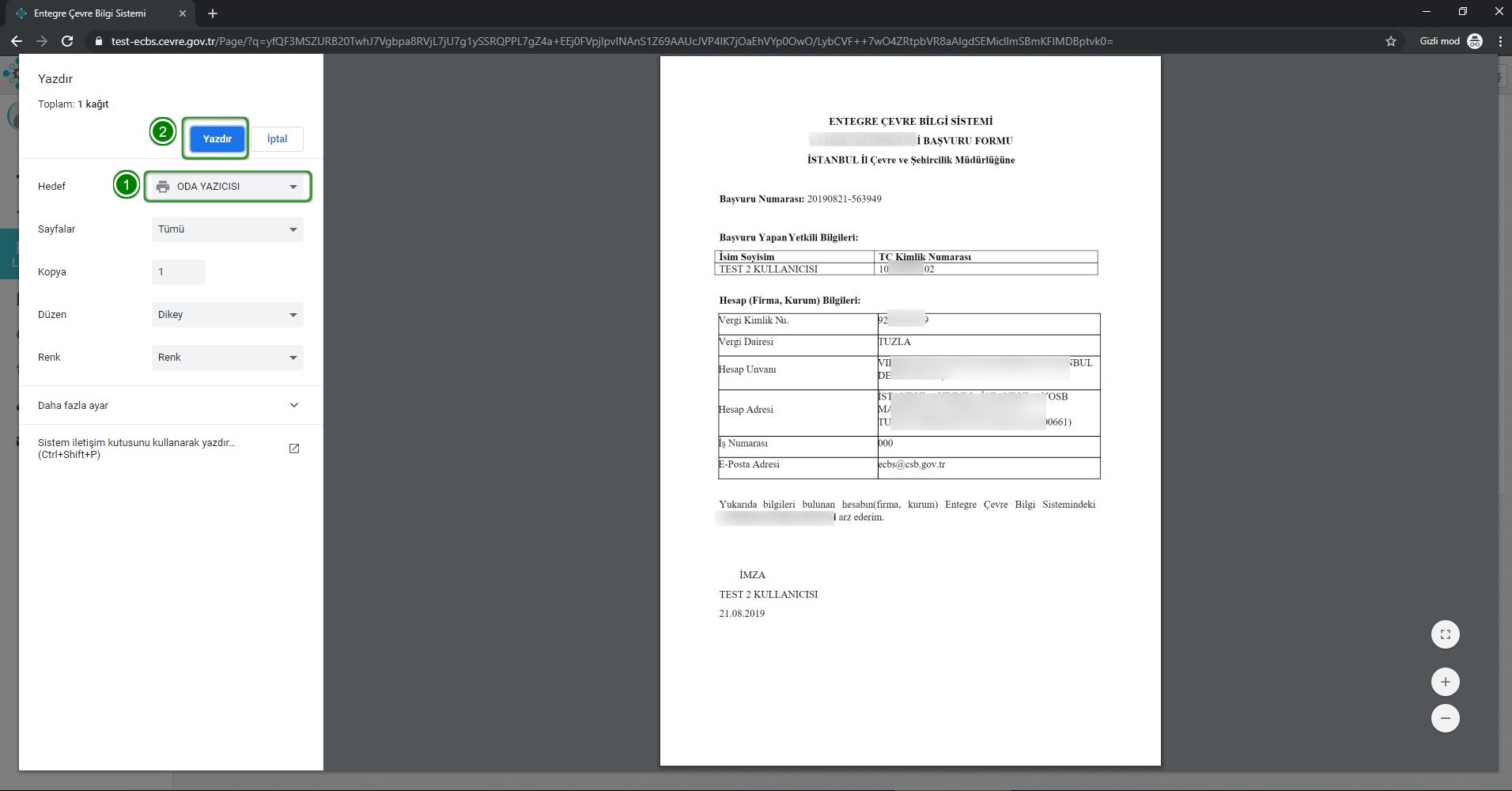 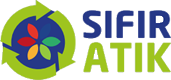 Başvuru formu Çevre Şehircilik İl Müdürlüğü’ne Teslim edilir.
İrtibat No: 0(464) 213 00 90- 3110